A Maior dificuldade: 
Pr. Donizete Nobre
[Speaker Notes: www.pastordeescola.com.br]
Tema: Realidade Virtual: - APV
Pr. Donizete Nobre
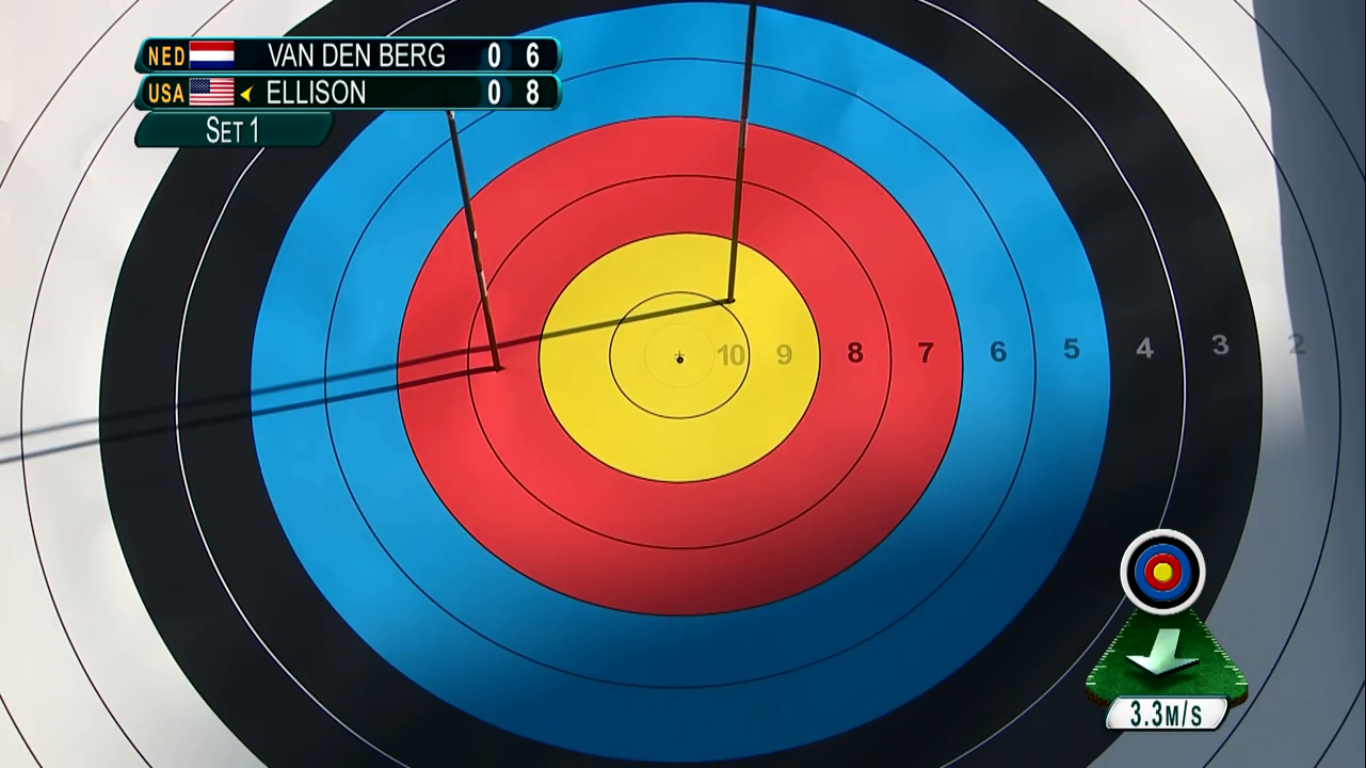 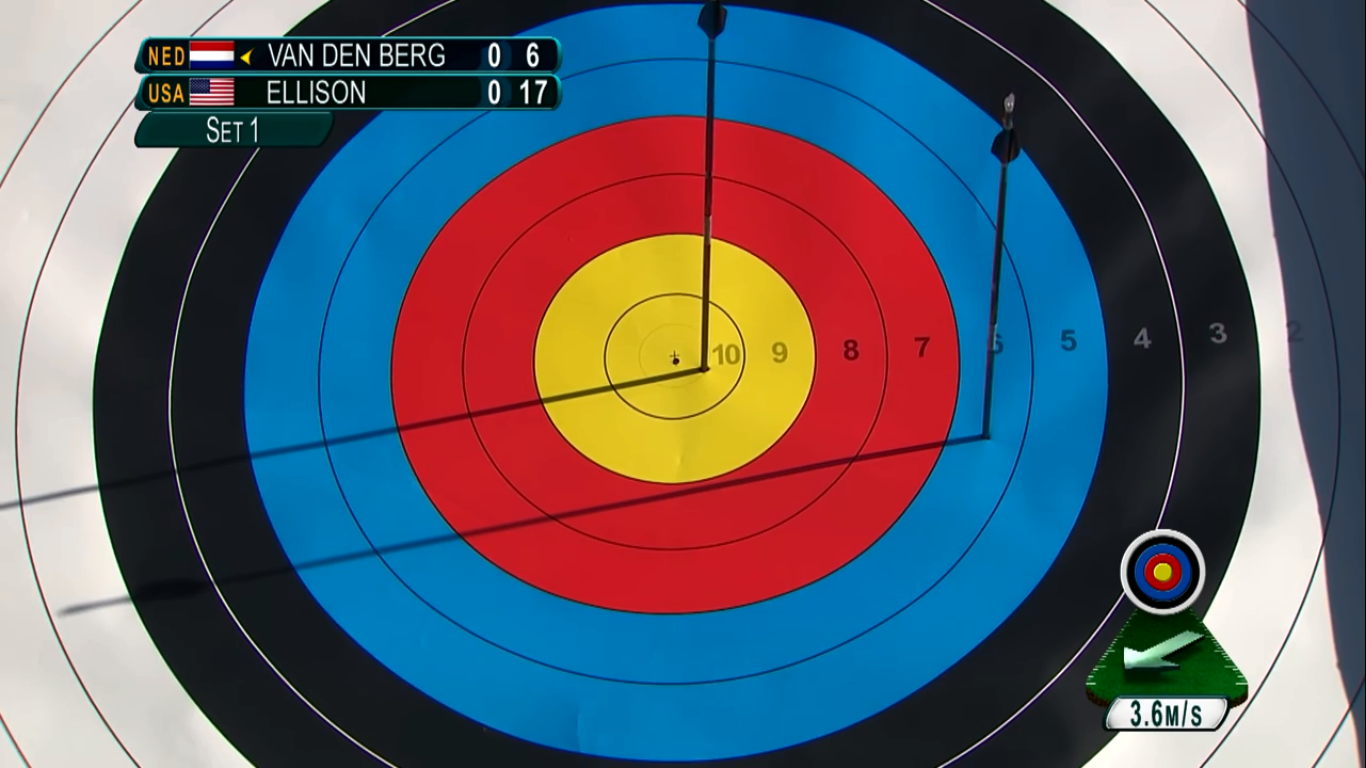 [Speaker Notes: 70 metros do alvo]
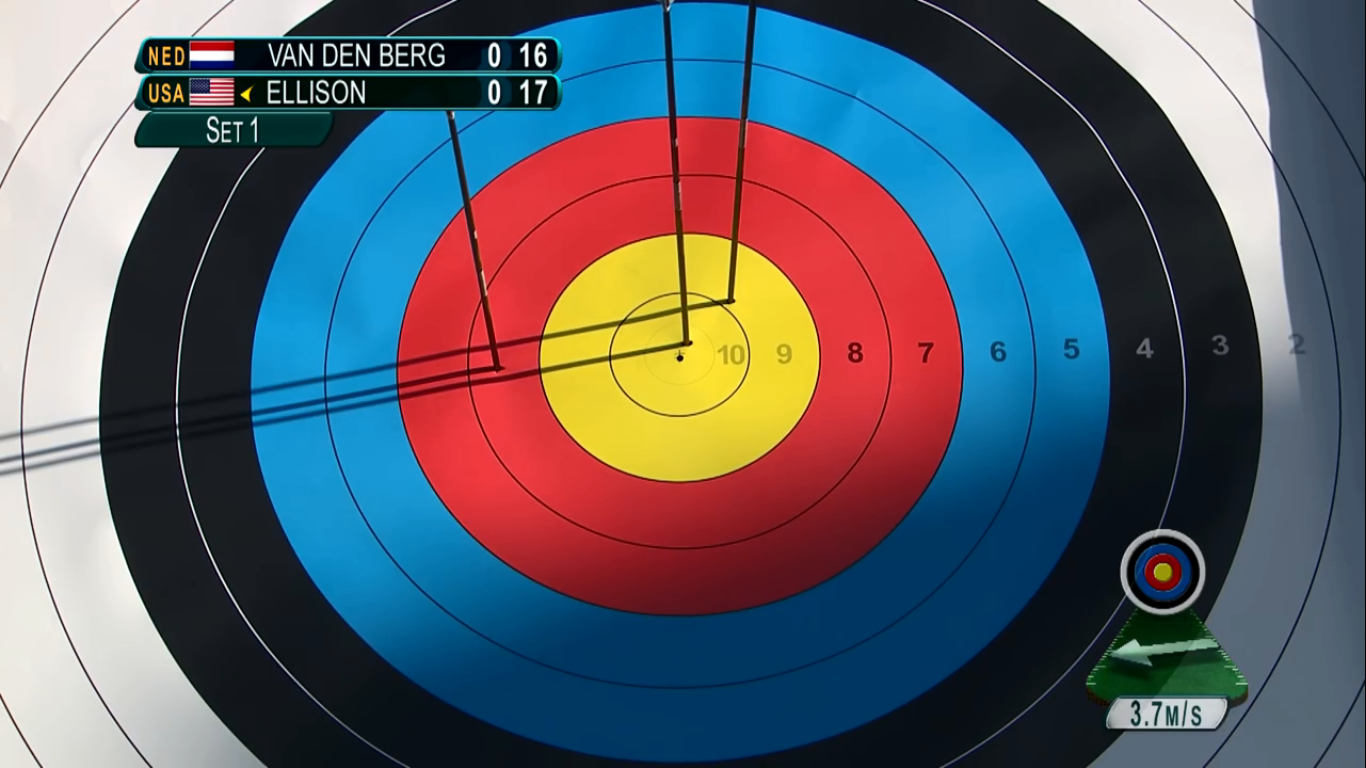 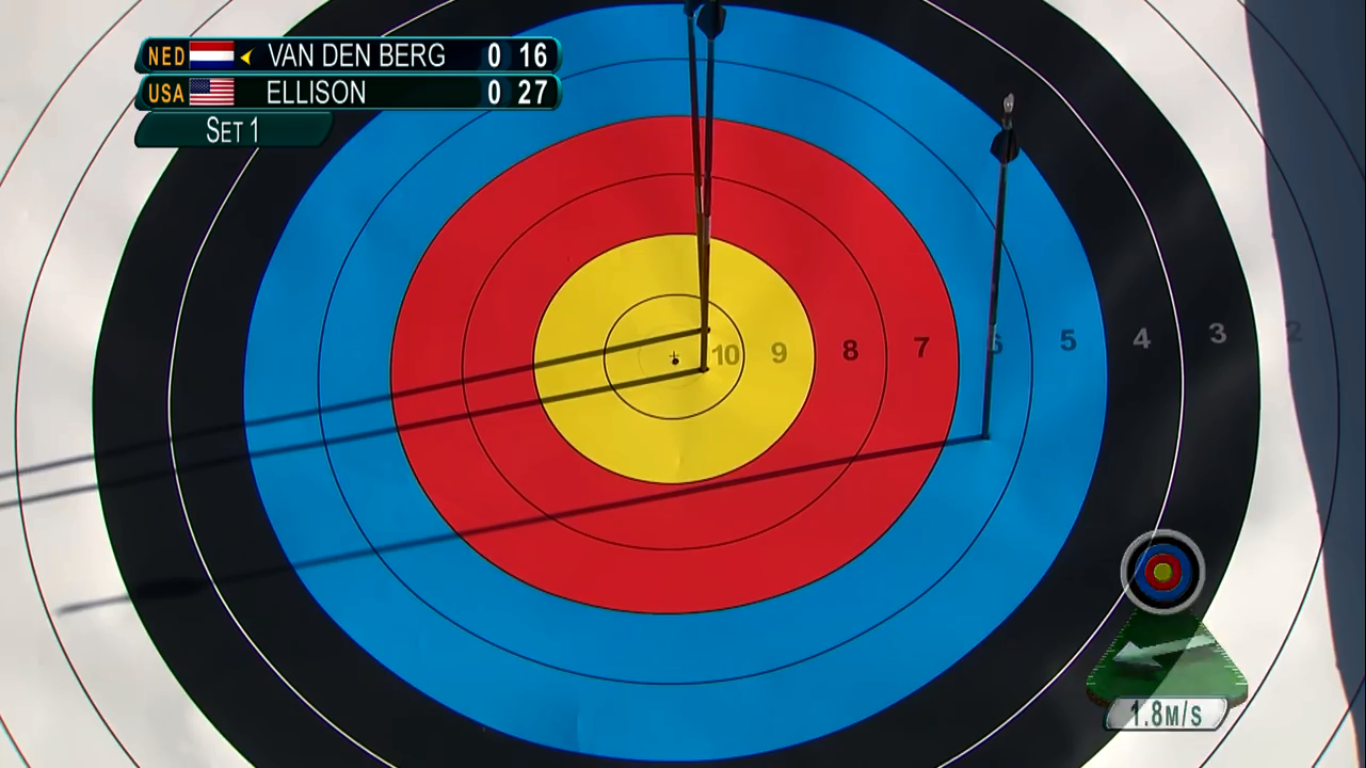 [Speaker Notes: Velocidade 230 km
Distancia do alvo 70m]
Coisa de Índio
Porque toda a Escritura é inspirada por Deus e é útil para nos ensinar, para nos repreender, para nos corrigir, para nos instruir no caminho da justiça; para que todo aquele que pertence a Deus seja reto e perfeitamente habilitado a executar o que é bom.
							2 Timóteo 3:16,17
Gênesis 21.16
E foi assentar-se em frente, afastando-se à distância de um tiro de arco; porque dizia: Que eu não veja morrer o menino. E assentou -se em frente, e levantou a sua voz, e chorou.Gênesis 21:16
Estavam armados de arco, e usavam tanto da mão direita como da esquerda em atirar pedras e em atirar flechas com o arco; eram dos irmãos de Saul, benjamitas.   	
				1 Cron.12 : 2
Os assírios foram atacados pelo leste por um grupo feroz de selvagens semi-nômades que montavam á cavalo, usavam armadura de metal e possuíam um arco curvo que disparava flechas a meio quilômetro (500m) de distância! Claro que era menos do que um disparo efetuado por um arqueiro assírio que alcançava até 600m de distância!!!
[Speaker Notes: Colossenses 3.11) mas fontes gregas (posteriores) relatam que os assírios foram atacados pelo leste por um grupo feroz de selvagens semi-nômades que montavam á cavalo, usavam armadura de metal e possuíam um arco curvo que disparava flechas a meio quilômetro (500m) de distância! Claro que era menos do que um disparo efetuado por um arqueiro assírio que alcançava até 600m de distância!!!]
Qual o Segredo?
Qual o Segredo?
Fácil ou Difícil
[Speaker Notes: Marcus Vinicius – 

    Mais de 400 tiros por dia...
   
    20 Quilos em três dedos]
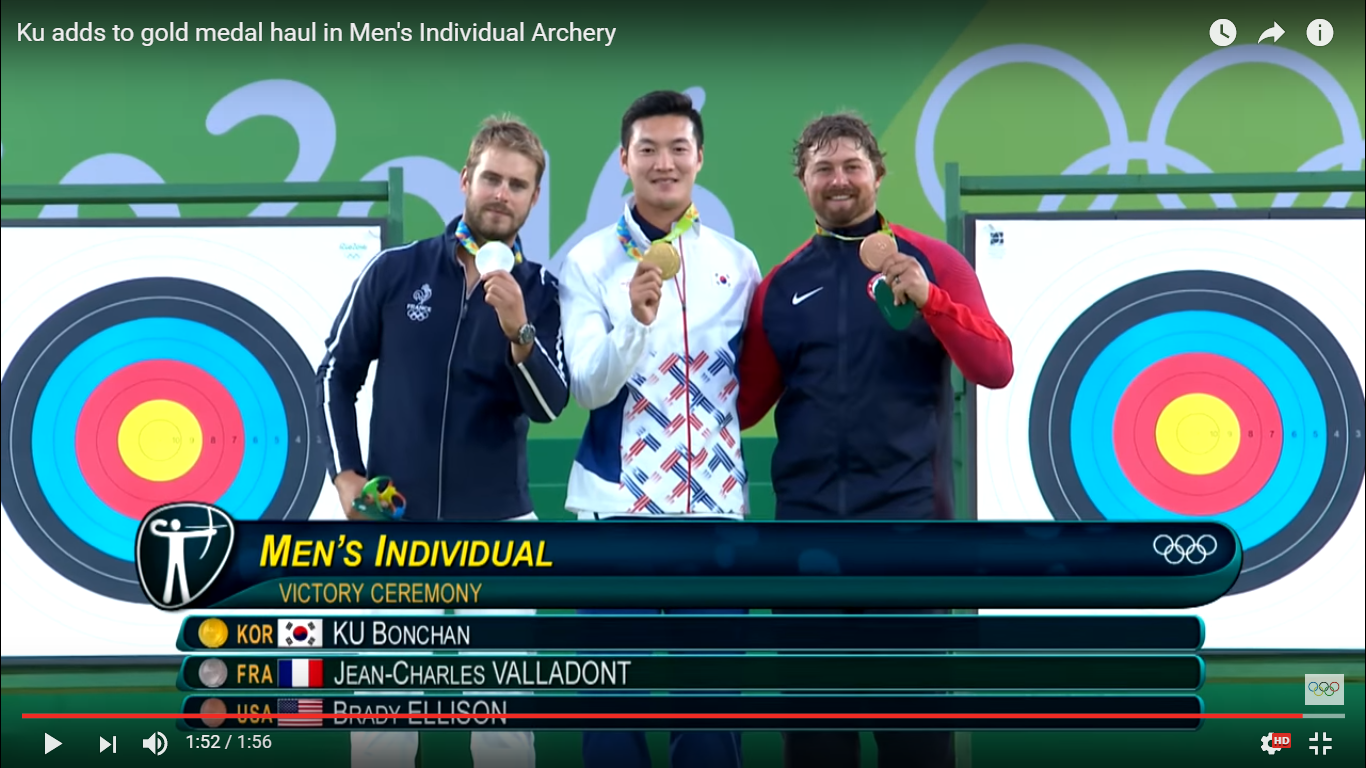 Eu Creio
“Tende em vós o mesmo sentimento que houve também em Cristo Jesus,..., ...antes a si mesmo se esvaziou, assumindo a forma de servo, tornando-se em semelhança de homens; e, reconhecido em figura humana, a si mesmo se humilhou , tornando obediente até a morte e morte de Cruz.Fl. 2. 5-9.
Você sabe por que o oceano é maior que todos os rios?
É porque ele se coloca abaixo de todos eles.
[Speaker Notes: Você sabe por que o oceano é maior que todos os rios? É porque ele se coloca abaixo de todos eles. Ao invés de sempre dizer “eu, eu e eu...” diga Jesus, Jesus...  E Jesus!!!]